Water education foundation
California Water Resources event
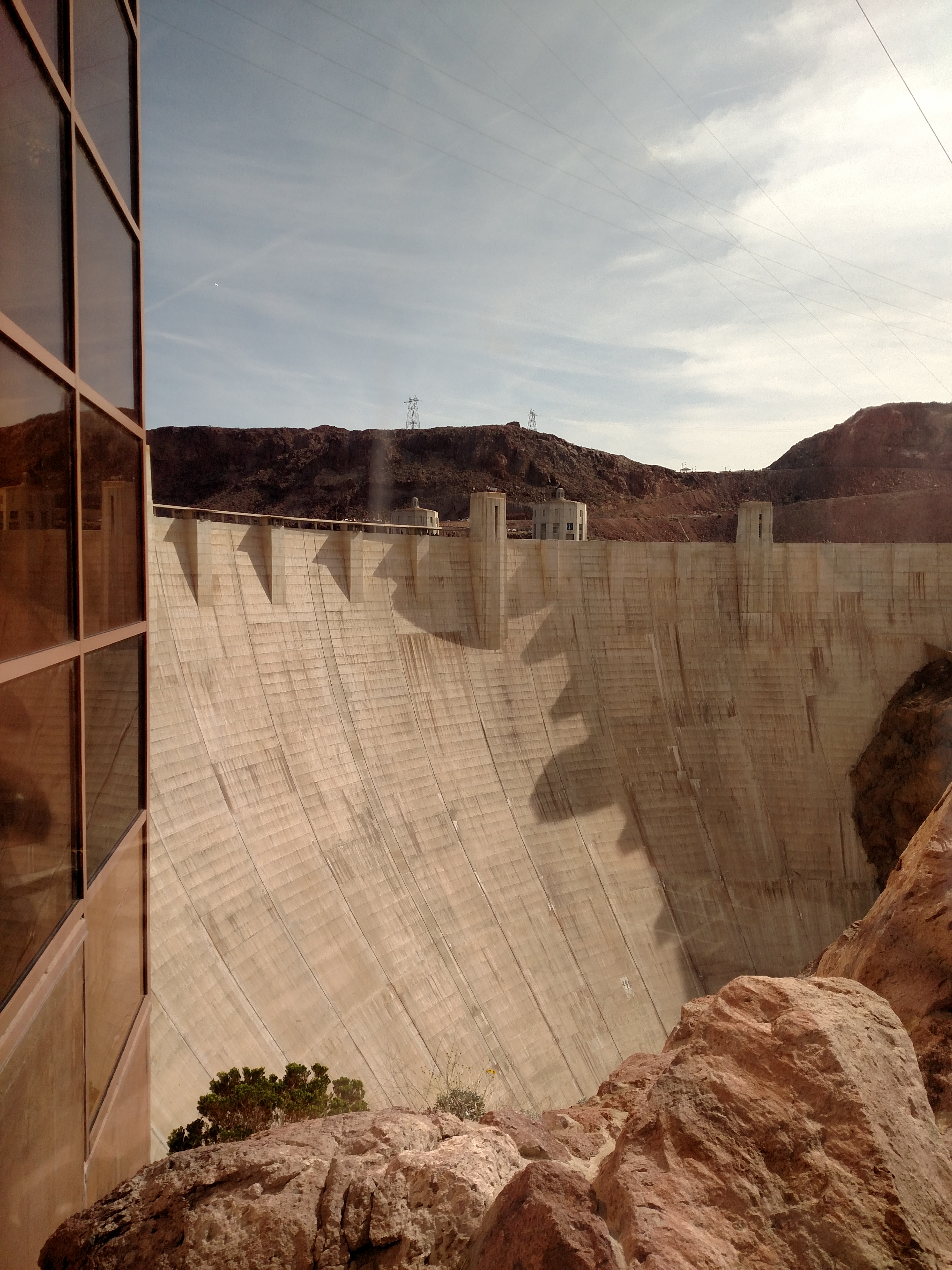 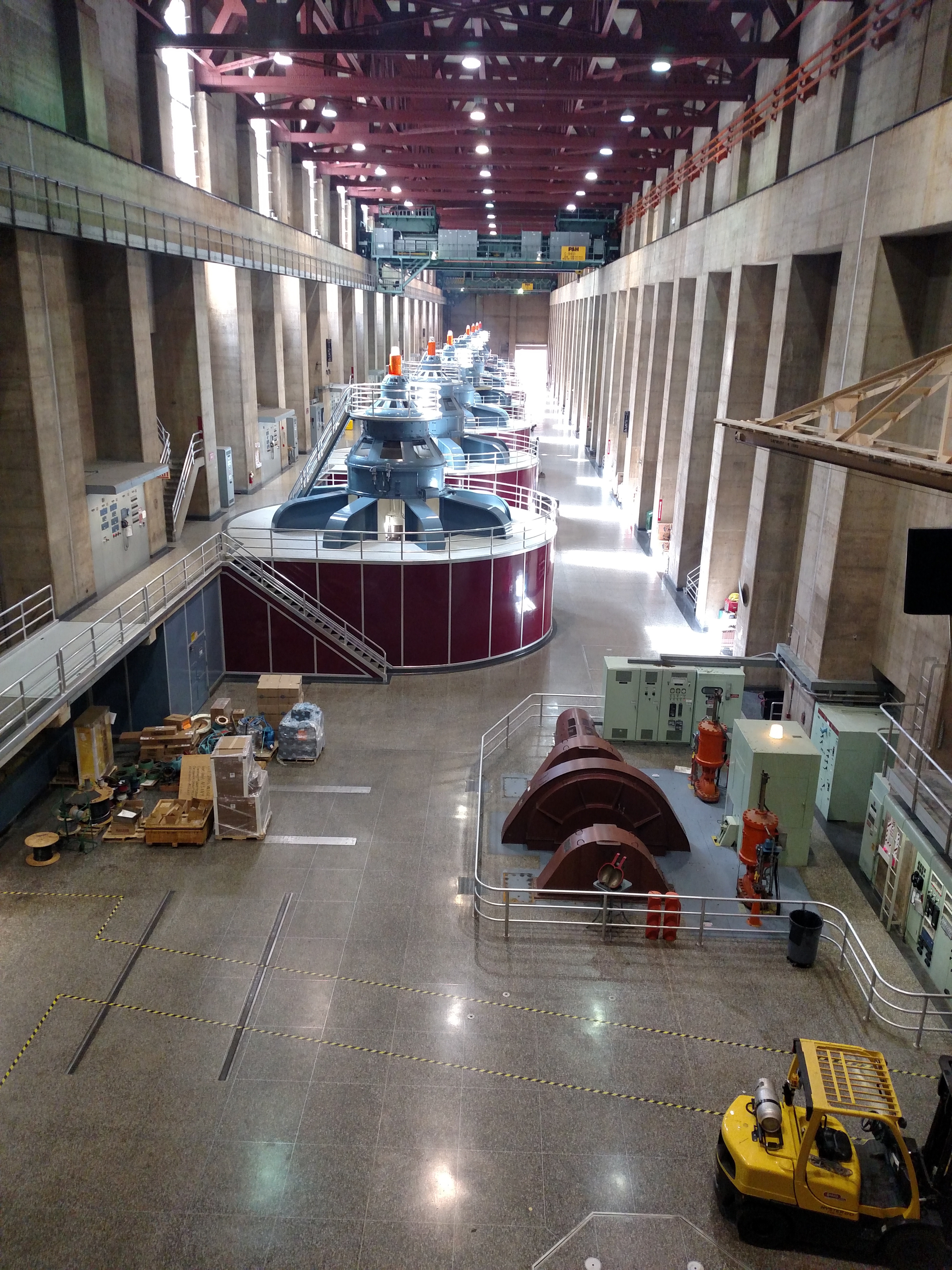 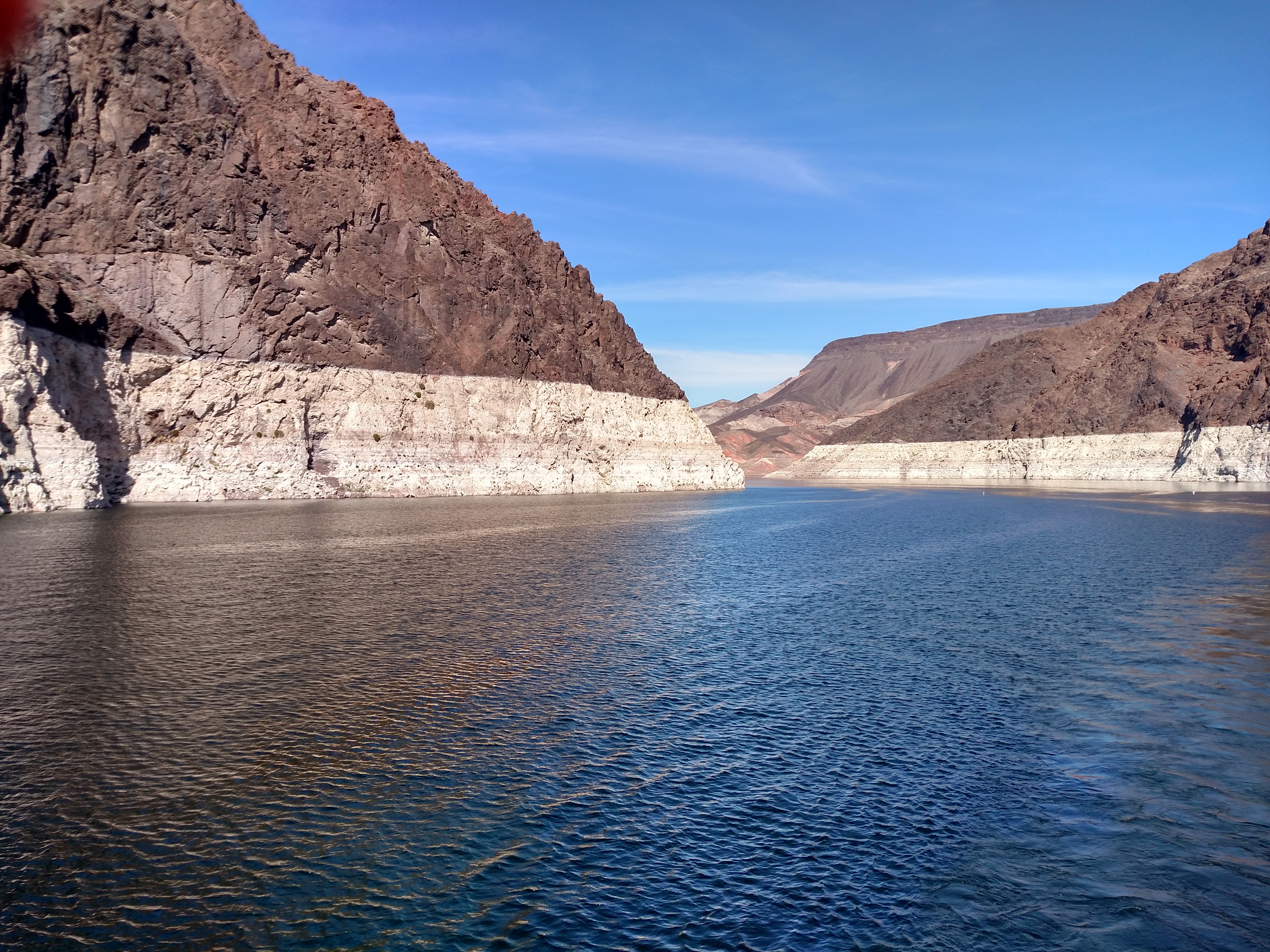 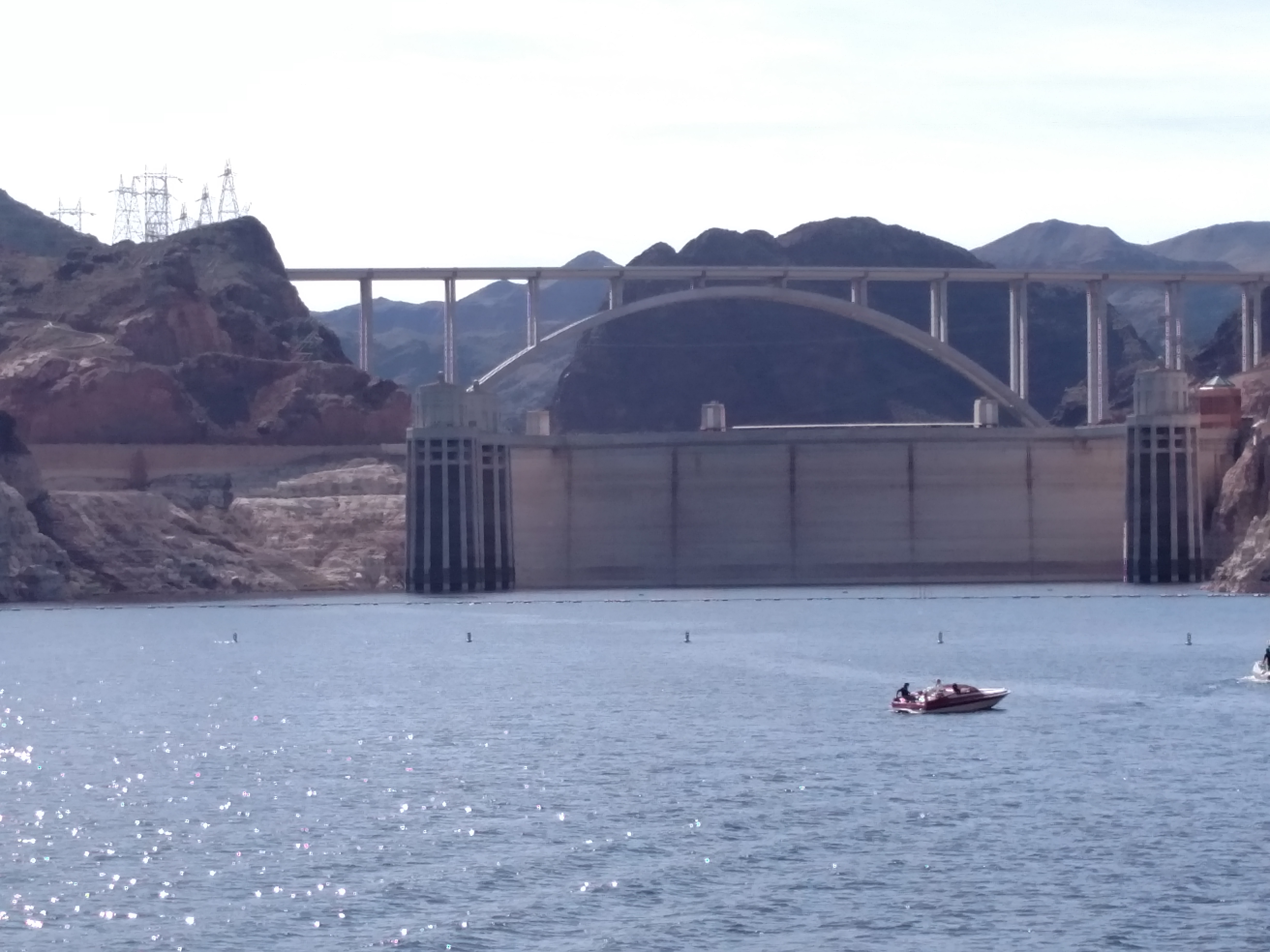 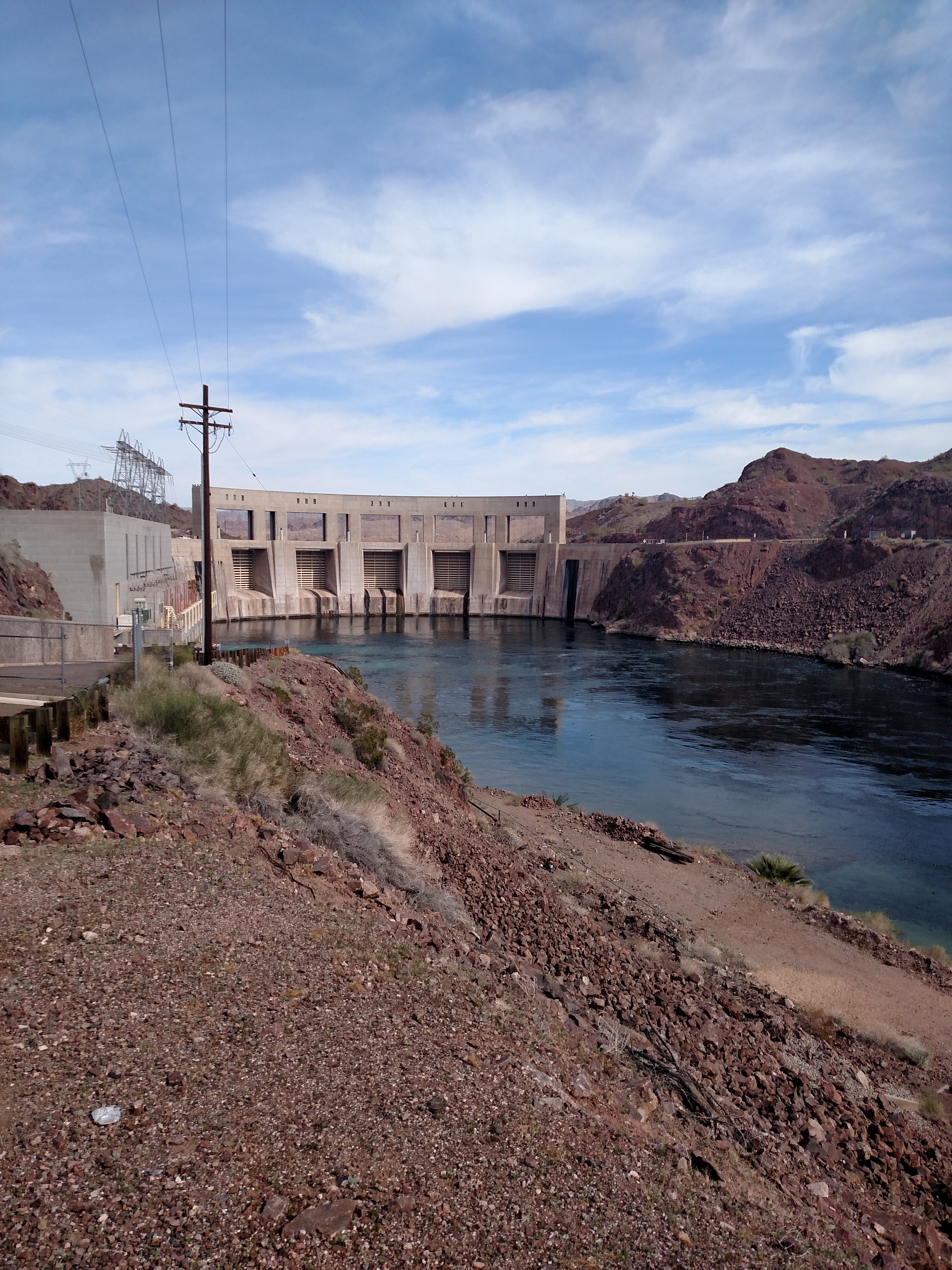 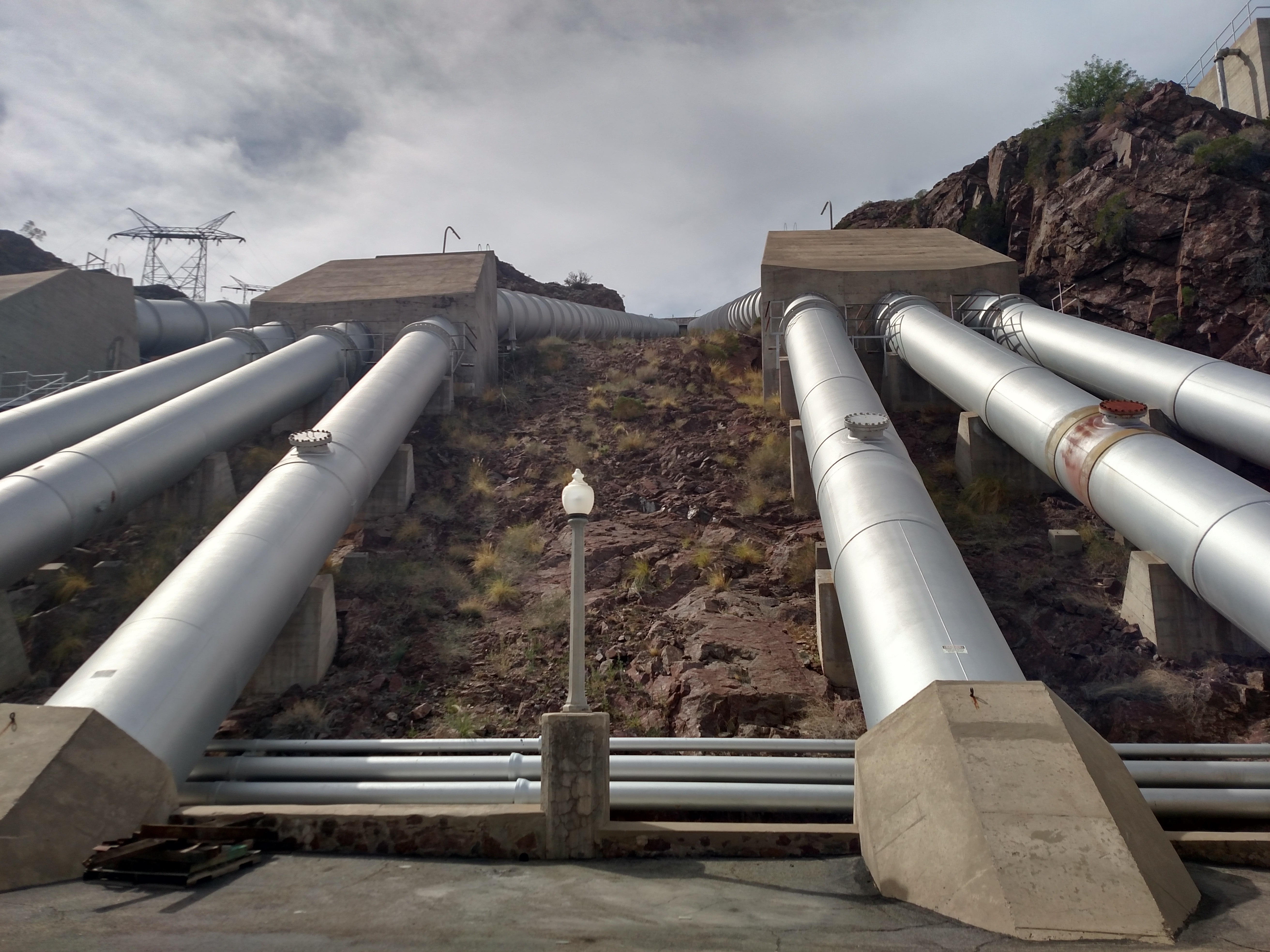 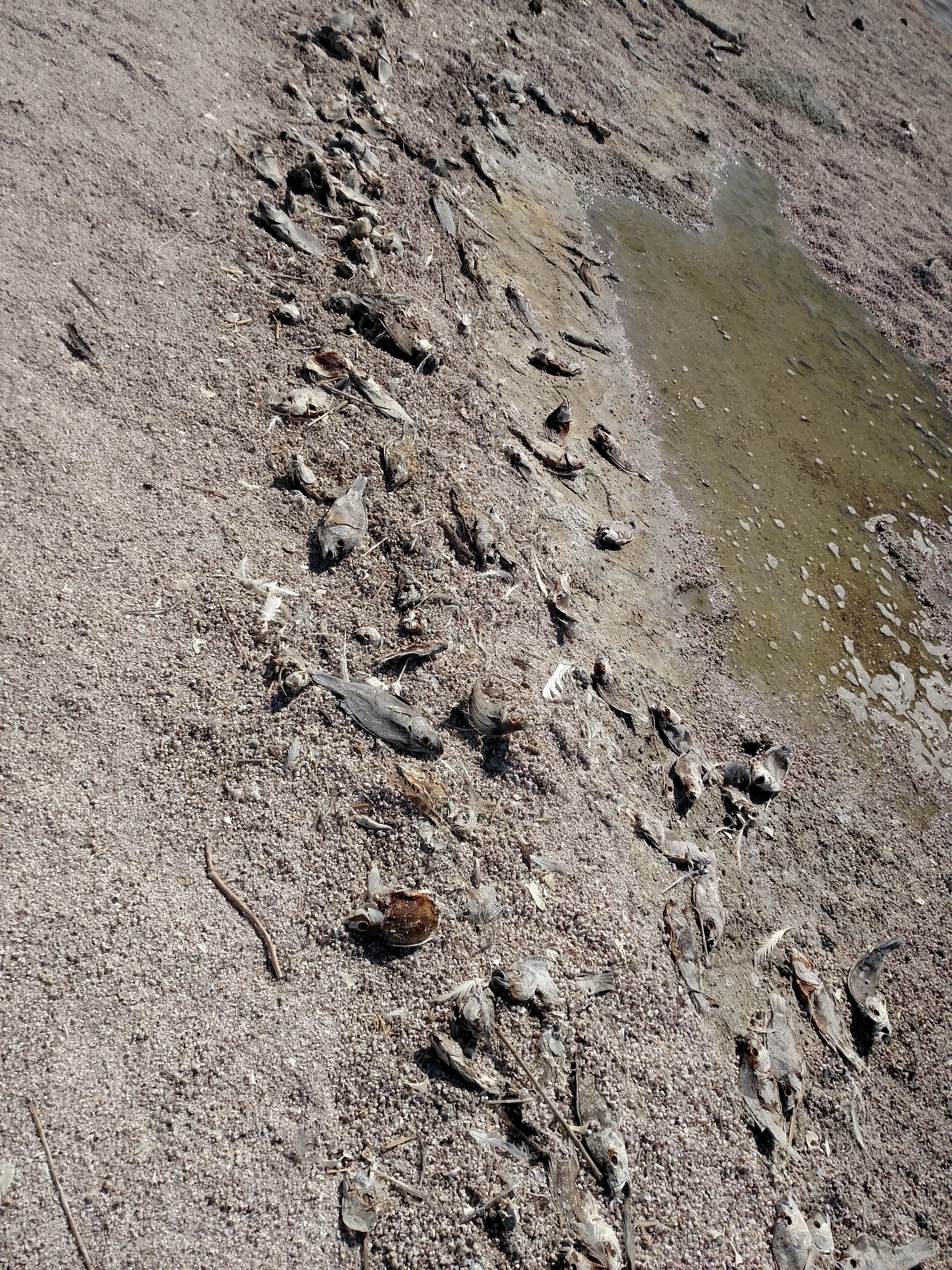